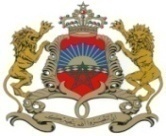 Royaume du Maroc
Ministère de l’Enseignement Supérieur, de la Recherche Scientifique et de  la Formation des Cadres
TEMPUS « DEVeloppement des compétences ENtrepreneuriales à l‘université marocaine: Créativité, Connaissance & Culture » (DEVEN3C )
Des meilleures pratiques dans les politiques régionales, nationales et locales pour la promotion de l’emploi et de l’esprit d’entreprise
Institut Agronomique et Vétérinaire Hassan II, 15-16 décembre 2016

Abderrazak BEN SAGA
Chef de la Division de l’Information et de l’Orientation
Minstère de l’Enseignement Supérieur, de la Recherche Scientifique et de la Formation des Cadres
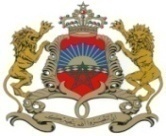 Royaume du Maroc
Ministère de l’Enseignement Supérieur, de la Recherche Scientifique et de  la Formation des Cadres
Description de la pratique
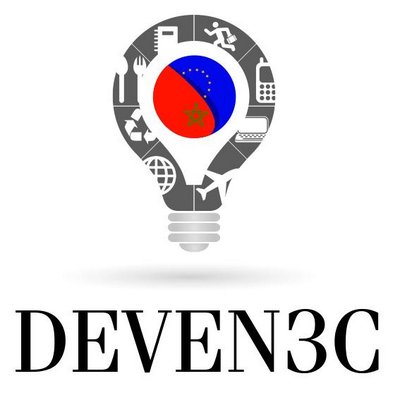 Tempus IV: Mesures structurelles
Durée: 01/12/2013 – 30/11/2016 (36 mois)
Coordination: 
Coordonnateur: Université de Cadix (Espagne)
Co-Coordonnateur: Université Abdelmalek Essaâdi (Maroc)
Partenaires: 23 (10 européens + 13 marocains)
Partenaires européens
Partenaires marocains
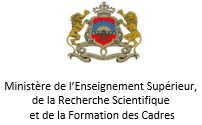 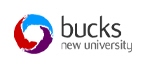 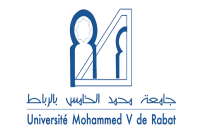 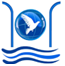 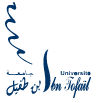 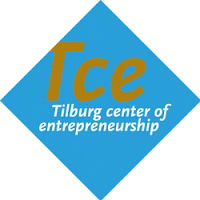 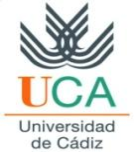 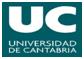 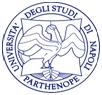 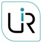 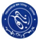 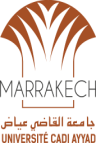 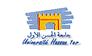 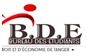 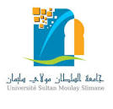 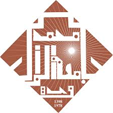 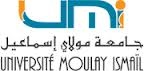 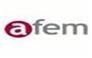 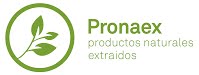 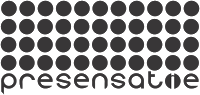 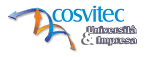 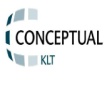 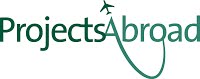 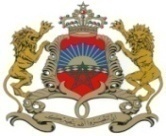 Royaume du Maroc
Ministère de l’Enseignement Supérieur, de la Recherche Scientifique et de  la Formation des Cadres
Ancrage dans le contexte
22% des chômeurs marocains sont des diplômés de l’université
Ecosystème
Pour combler ces lacunes et améliorer la survie et la qualité des initiatives entrepreneuriales, le Maroc est appelé à encourager l'activité entrepreneuriale parmi les segments de la population avec un niveau d’études supérieur.
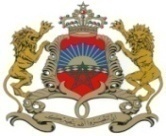 Royaume du Maroc
Ministère de l’Enseignement Supérieur, de la Recherche Scientifique et de  la Formation des Cadres
Ancrage dans le contexte
Principales initiatives institutionnelles en matière du développement de l’entrepreneuriat au Maroc
Mesures ministérielles
Programmes universitaires
Programmes gouvernementaux
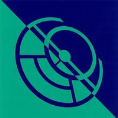 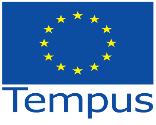 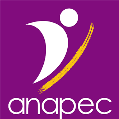 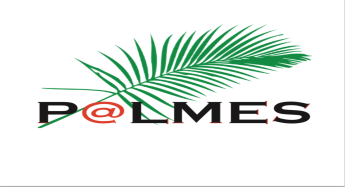 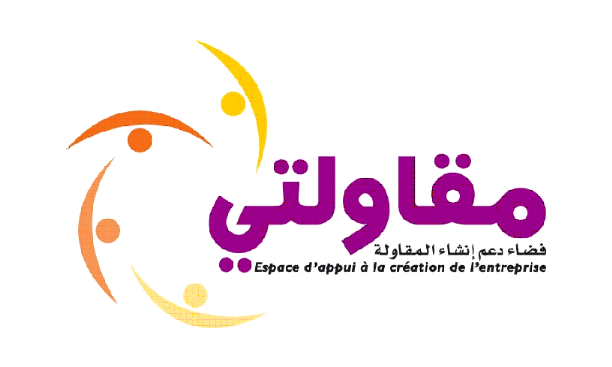 Introduction du module « Culture entrepreneuriale » dans les cursus académiques
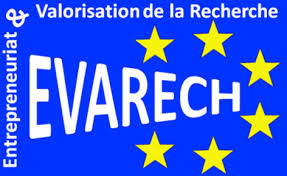 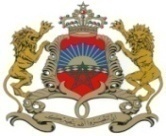 Royaume du Maroc
Ministère de l’Enseignement Supérieur, de la Recherche Scientifique et de  la Formation des Cadres
Objectifs du projet
Objectif général:
Encourager l’auto-emploi chez les étudiants comme perspective d’avenir professionnel, en établissant des services d’appui à la création des entreprises tout en la promouvant dans les cursus académiques des établissements à accès ouvert (facultés).

Objectifs spécifiques:
Sensibiliser les étudiants à l'existence de l'auto-emploi comme une alternative d’emploi le long de tout le cursus académique;
Renforcer les capacités entrepreneuriales des étudiants de la dernière année du cursus académique par le biais d'activités de formation spécifiques;
Apporter les compétences nécessaires aux étudiants entrepreneurs pour qu’ils puissent entreprendre à travers des outils de conseils et d’accompagnement,
Etablir dans les universités des mécanismes de prospection qui permettent d’évaluer le degré de réussite des mesures de promotion, de formation et de conseil mises en place, ainsi que de l'état de l'entrepreneuriat dans leur pays,
Créer des réseaux qui permettent aux universités participantes d’internationaliser leurs activités en partageant les connaissances, en promouvant de nouvelles initiatives et études, et en renforçant leurs efforts individuels.
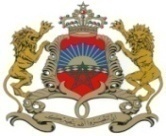 Royaume du Maroc
Ministère de l’Enseignement Supérieur, de la Recherche Scientifique et de  la Formation des Cadres
Activités du projet
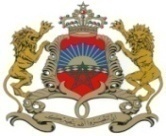 Royaume du Maroc
Ministère de l’Enseignement Supérieur, de la Recherche Scientifique et de  la Formation des Cadres
Activités du projet
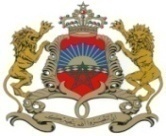 Royaume du Maroc
Ministère de l’Enseignement Supérieur, de la Recherche Scientifique et de  la Formation des Cadres
Activités du projet
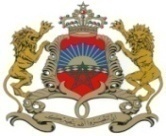 Royaume du Maroc
Ministère de l’Enseignement Supérieur, de la Recherche Scientifique et de  la Formation des Cadres
Activités du projet: Etude des GUESSS
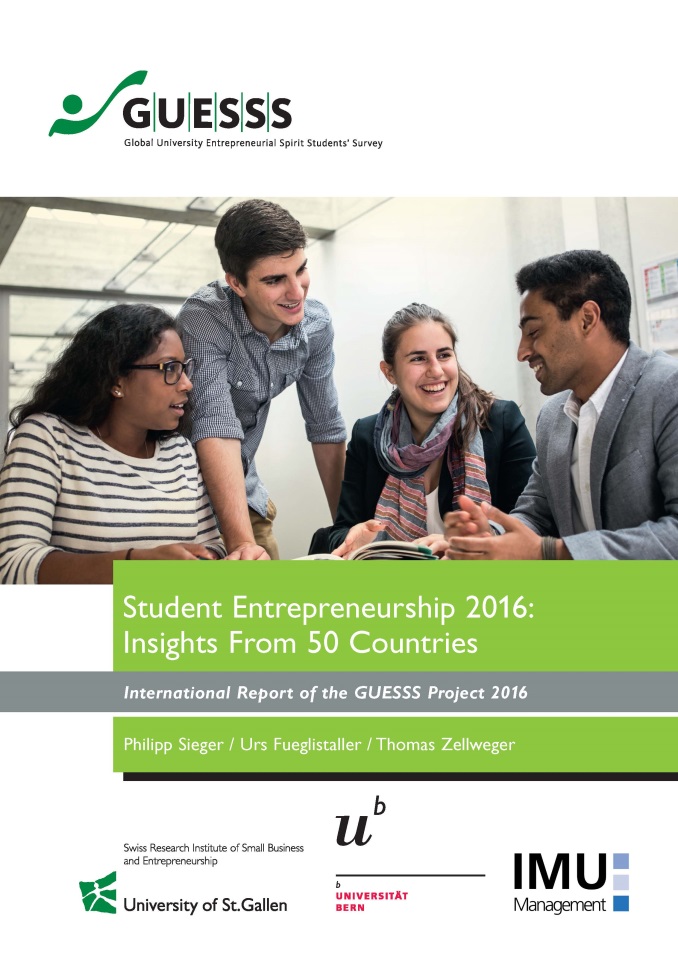 2003: Publication de la première enquête GUESSS (Global University Entrepreneurial Spirit Students´ Survey) par Swiss  Research Institute of Small Business and Entrepreneurship de l’Université St. Gallen (étude sur les intentions et les activités entrepreneuriales des étudiants).

2006: Publication conjointe de l’enquête GUESSS  par l’Université St. Gallen et l’Université de Bern.

2016: 7ème édition de l’enquête 
50 pays (dont le Maroc comme seul pays d’Afrique et du Moyen Orient participant à l’étude).
1000 universités participantes (122.000 enquêtés).
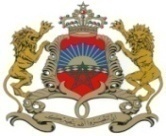 Royaume du Maroc
Ministère de l’Enseignement Supérieur, de la Recherche Scientifique et de  la Formation des Cadres
Activités du projet: Etude des GUESSS (cas du Maroc)
11 universités participantes  (2044 enquêtés)
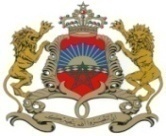 Royaume du Maroc
Ministère de l’Enseignement Supérieur, de la Recherche Scientifique et de  la Formation des Cadres
Visibilité de la pratique
La stratégie de communication du projet a été articulée autour de six principaux axes:
Coordination des activités de diffusion et de communication, assurée par l’Université Abdelmalek Essaâdi de Tétouan, avec la contribution de tous les partenaires à la mise en œuvre de toutes les actions y afférentes ;
Création d’un site web du projet : http://devenecproject.uae.ac.ma;
Organisation des actes de présentation et des ateliers:
Réunion du lancement du projet;
Séminaires de formation dans les universités marocaines ;Formations dans les universités européennes ;
Réalisation des études et élaboration des rapports ;
Congrès international sur l’entrepreneuriat.
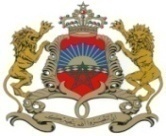 Royaume du Maroc
Ministère de l’Enseignement Supérieur, de la Recherche Scientifique et de  la Formation des Cadres
Visibilité de la pratique
Diffusion des résultats à travers des réseaux formels et institutionnels universitaires nationaux et internationaux (Conférence des Présidents d’Universités, Réseaux des Vice-présidents, Réseaux des Doyens et Directeurs, Associations des étudiants,...) ; 
Campagne de communication déclinée en :
Communiqués de presse et articles ;
Dépliant et affiche du projet ;
Newsletters « Université Entrepreneuriale » ;
Modèles des documents de diffusion.
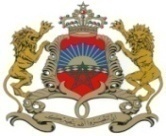 Royaume du Maroc
Ministère de l’Enseignement Supérieur, de la Recherche Scientifique et de  la Formation des Cadres
Transférabilité de la pratique
La majorité des universités marocaines publiques sont partenaires du projet (9/11);
En tant que partenaire, le MESRSFC s’est engagé à la mise en œuvre des résultats du projet sur les plans pédagogique et réglementaire.
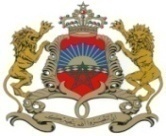 Royaume du Maroc
Ministère de l’Enseignement Supérieur, de la Recherche Scientifique et de  la Formation des Cadres
Impact de la pratique
Génération d'étudiants engagés dans l'initiative entrepreneuriale;
Réseau de services d’appui dans les universités marocaines, formé par les SAE et son personnel technique ;
Enseignants en mesure d’enseigner le module «Culture Entrepreneuriale» (CE) aux étudiants, et de former les futurs enseignants de la « Culture Entrepreneuriale » (grâce à la formation de formateurs, module inclus dans leur formation).
Toolkit mis à la disposition du personnel technique, enseignants et étudiants;
Etude sur les obstacles rencontrés pour entreprendre depuis l’université;
RESUME
RESeaU Méditerranéen pour l’Employabilité
CONTACTS

Abderrazak BEN SAGA

General Inquires: a.bensaga@enssup.gov.ma
Site web: www.enssup.gov.ma
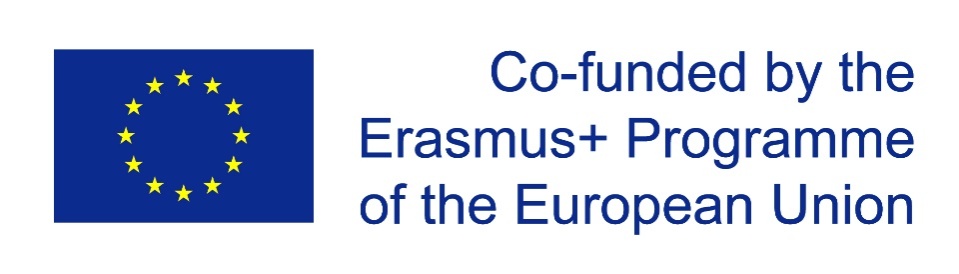